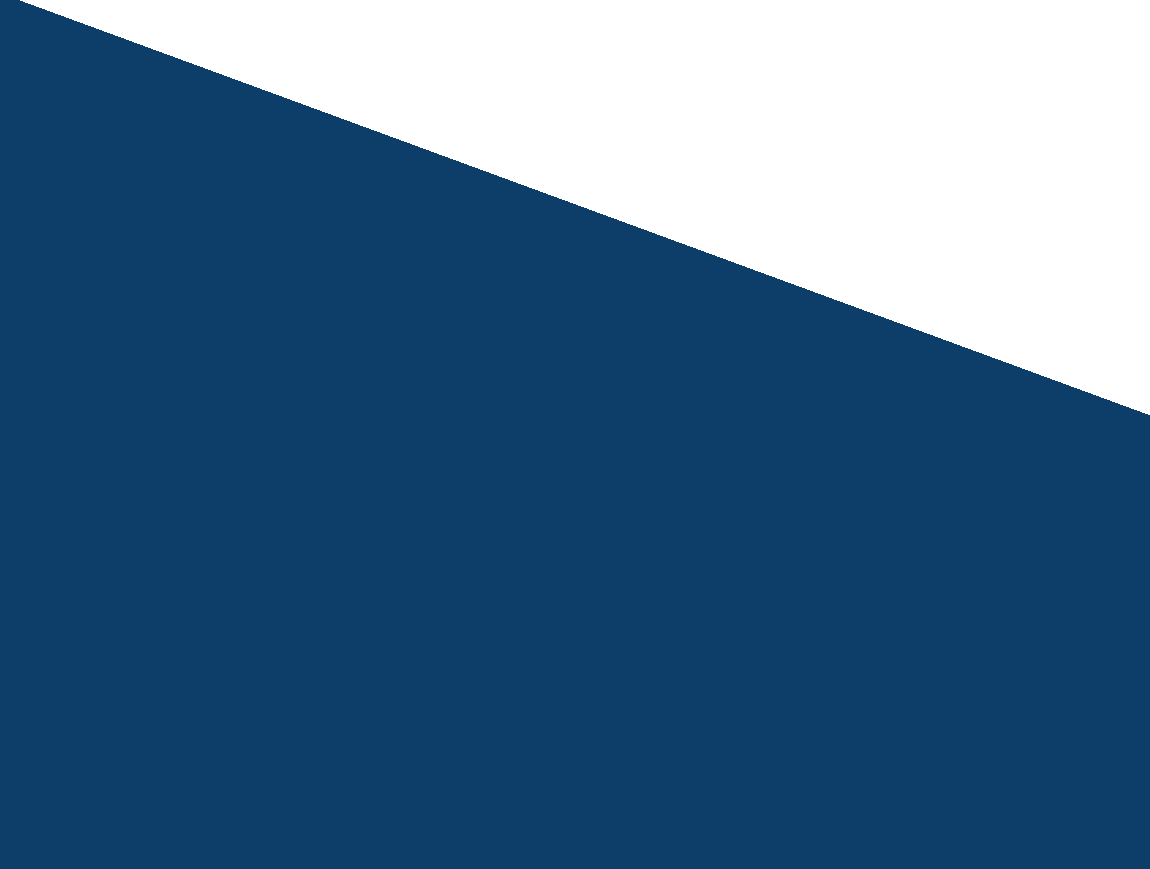 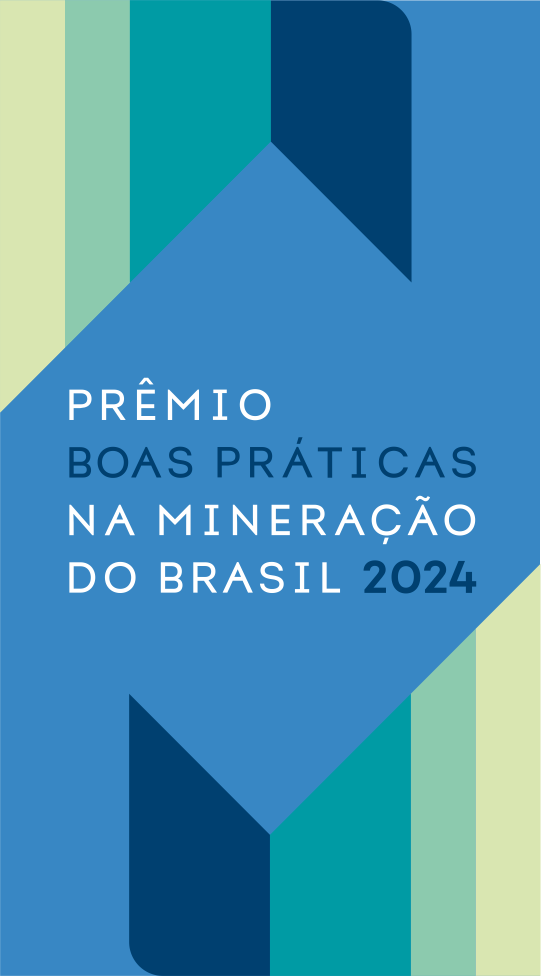 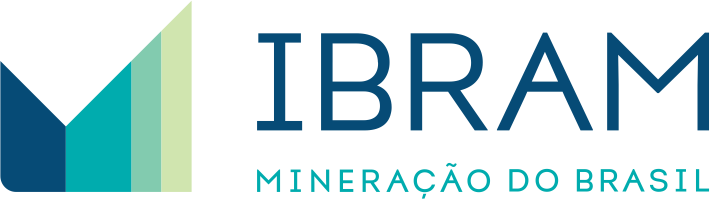 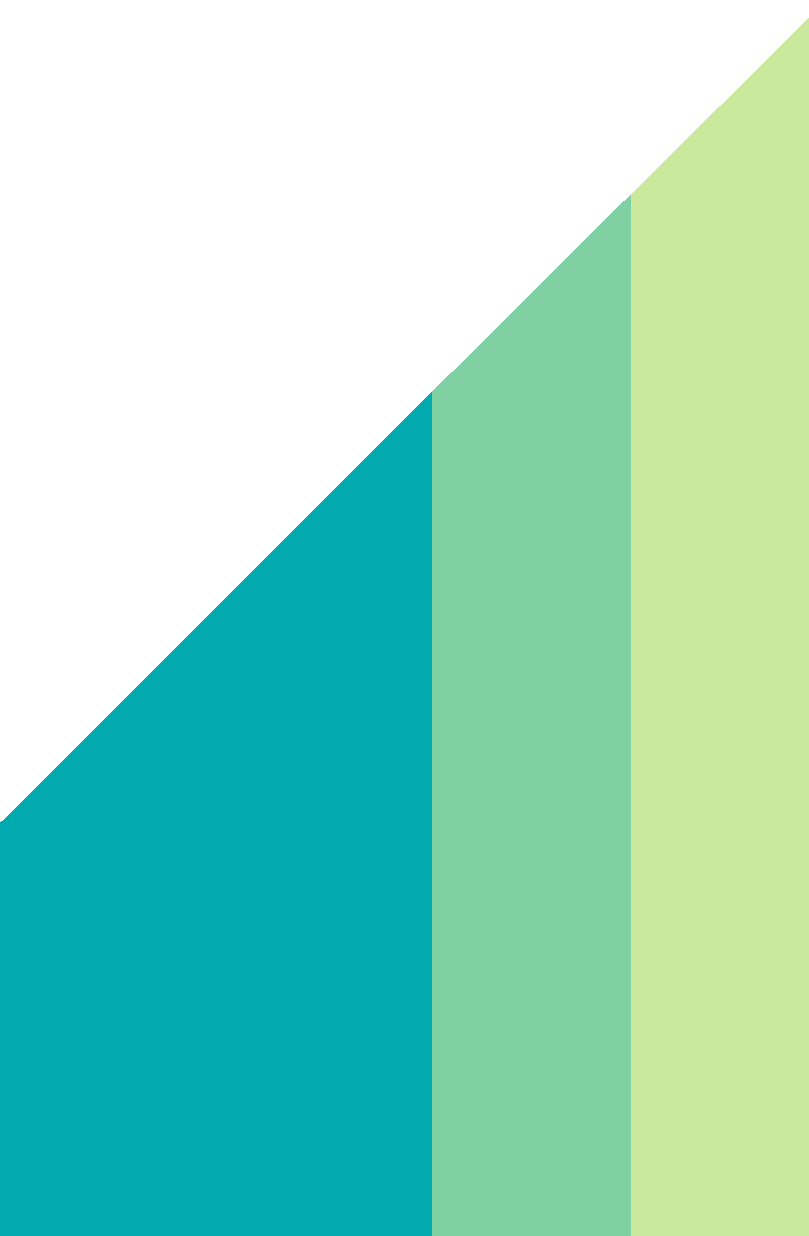 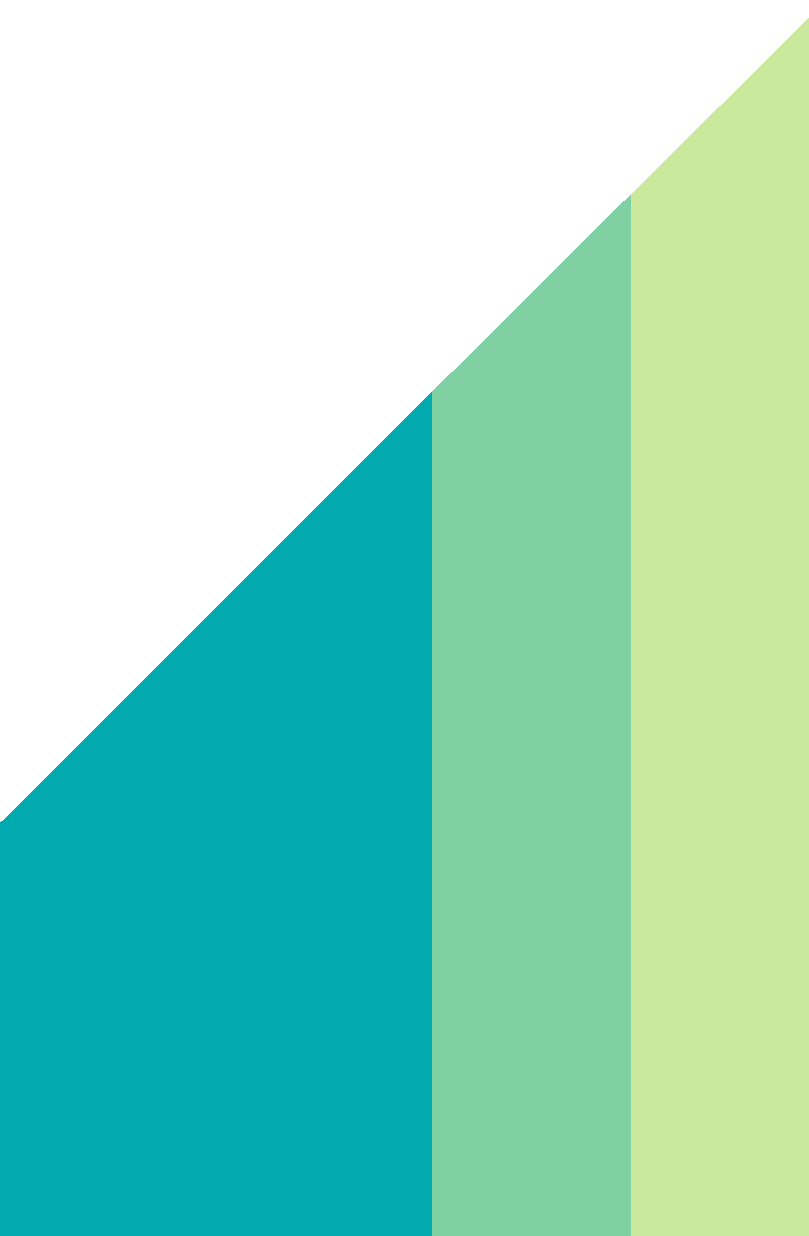 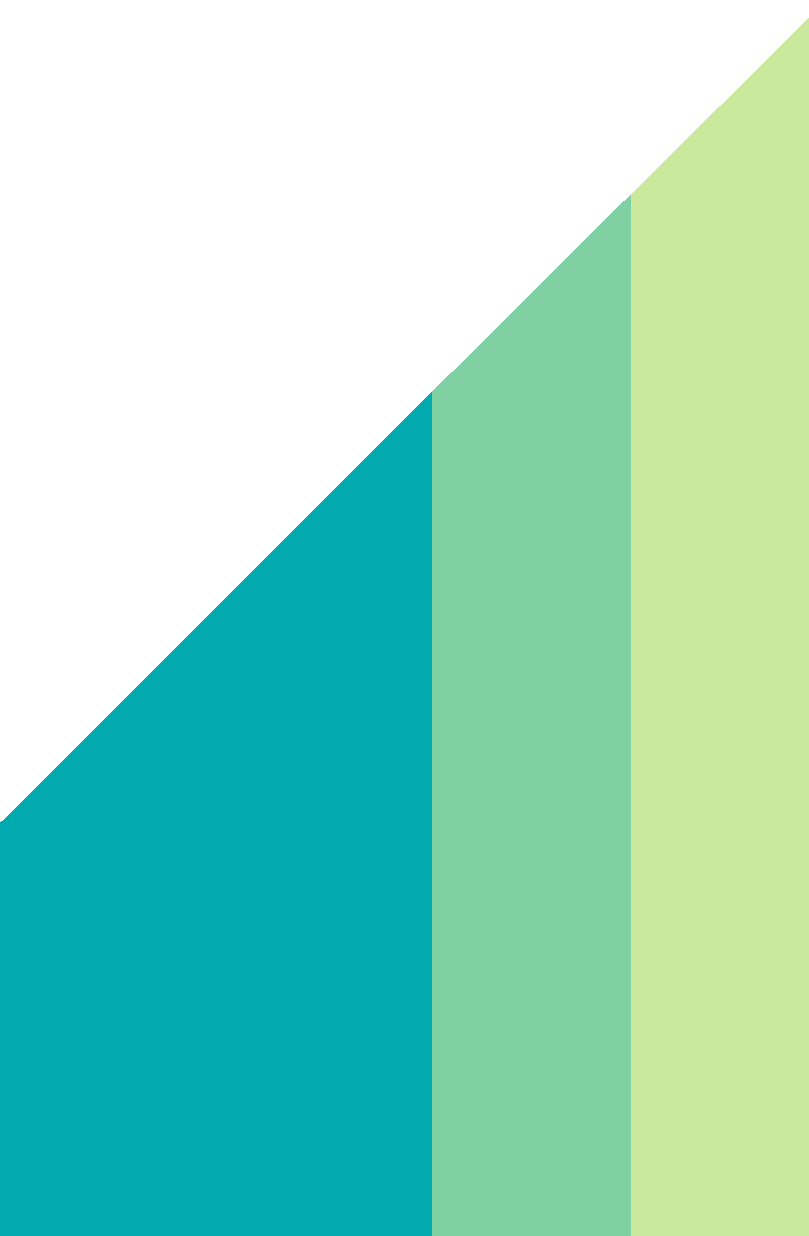 Título mirum ens mirum nam fugiaeptis est expereiuntur
AUTORES E EMAILS
SUBTITULO
SUBTITULO
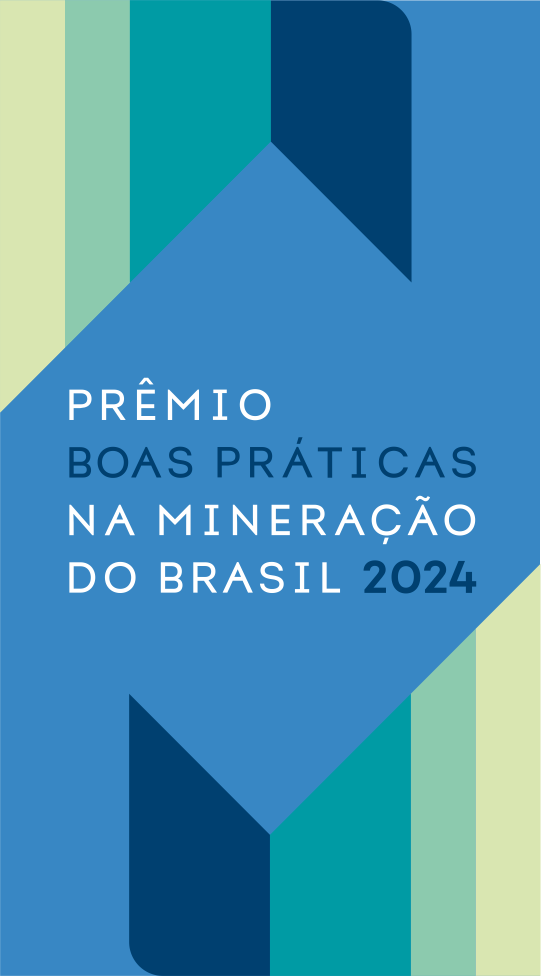 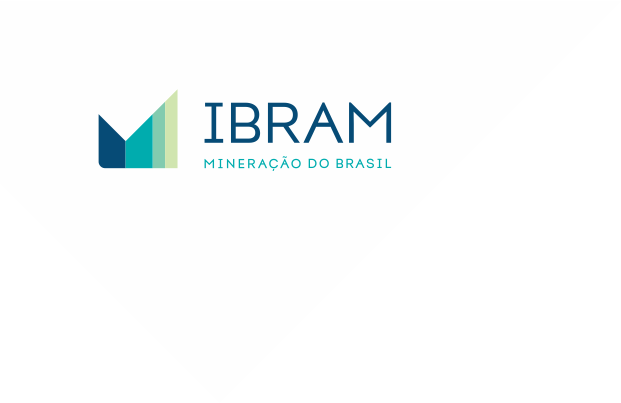 OBJETIVO
A quantidade de slides deve estar de acordo com o tempo de apresentação
Cada participante disporá de 15 minutos para apresentação do trabalho. Não será permitido exceder este tempo e cada minuto extra de apresentação acarretará perda de 0,2 pontos
O tempo estipulado para cada trabalho deverá ser rigorosamente obedecido, tanto para início quanto para término de cada apresentação
Conclusão tem que estar ligada ao objetivo do trabalho
Usar o formato PowerPoint, com orientação da página: Paisagem, conforme template
Enviar o ppt até 22.OUT para conim@ibram.org.br
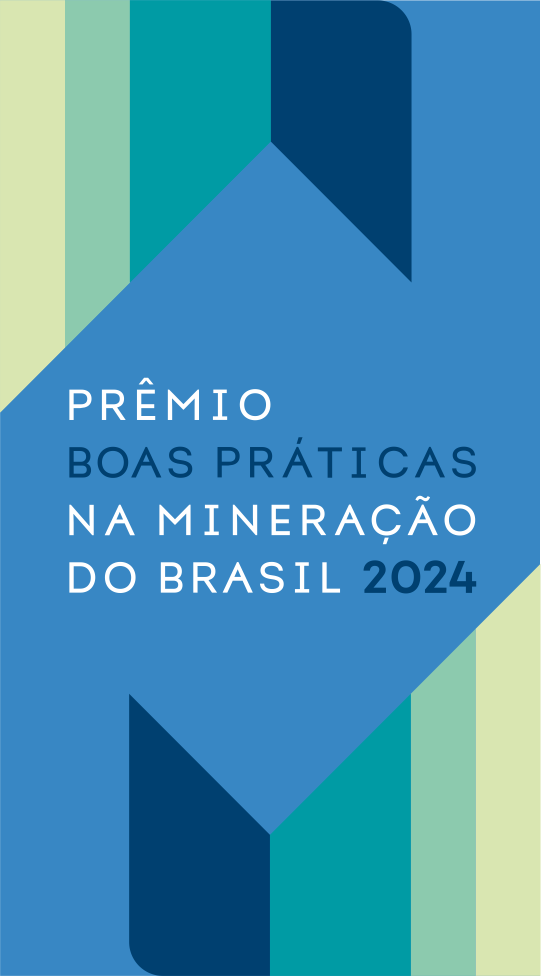 DESENVOLVIMENTO
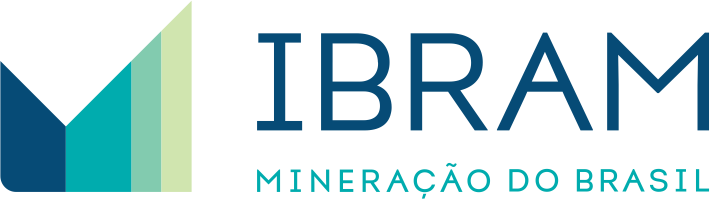 Enet quunto tem quunt poreper ibusdandae rem oluptur as earum. Opta que resequam faccus ea destiones minit el inciis el id eos et iligendi rempor aut od quam is vel is dollor molorem doluptae num rem dolora qui volo et officius dolo tem quam fugia. Nonsequi aperum utaquam re quuntur abo. Volum sit qui re, te alignietur, non estoressi iduntur molorepuda is dus anduntibust atenduciisi cone nos molum eum fugitiam.
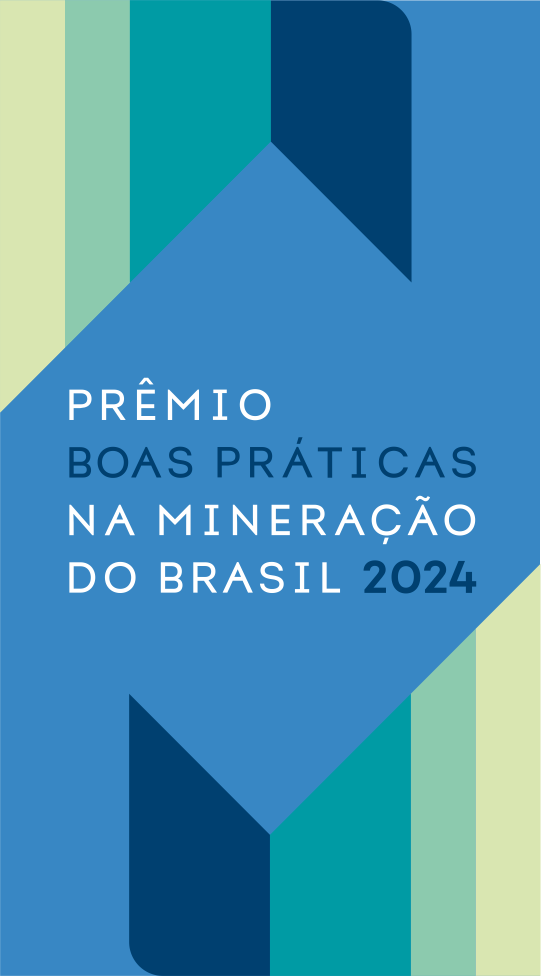 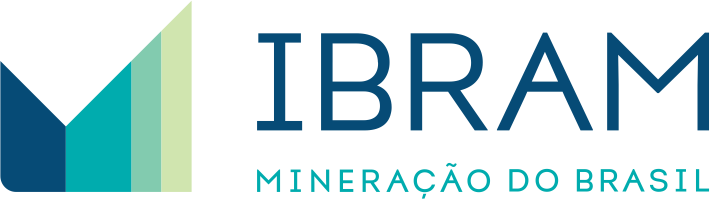 CONCLUSÃO
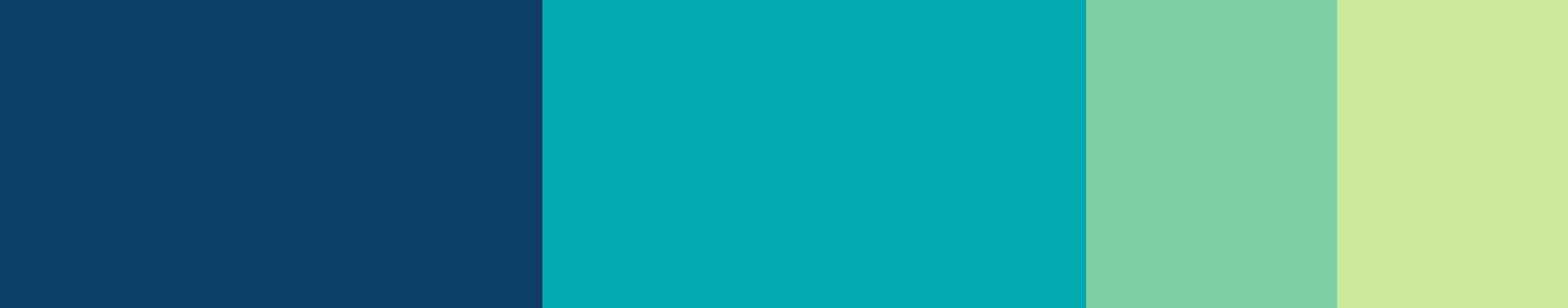 Sinver ovitibu sament optatio resero conem unt, non estoressi iduntur molorepuda is dus anduntibust atenduciisi cone nos molum eum fugitiam, sae sed earibus assinti busdae et aut eat.
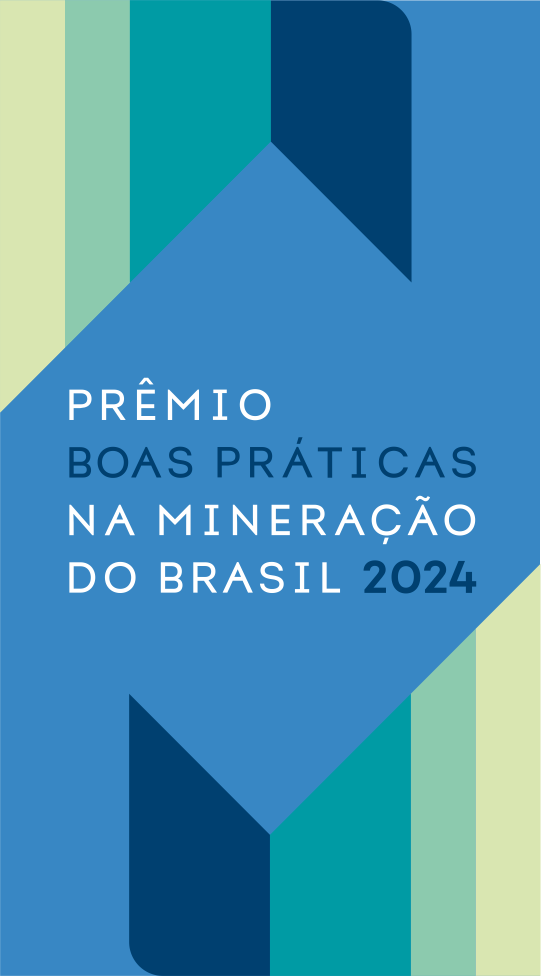 5
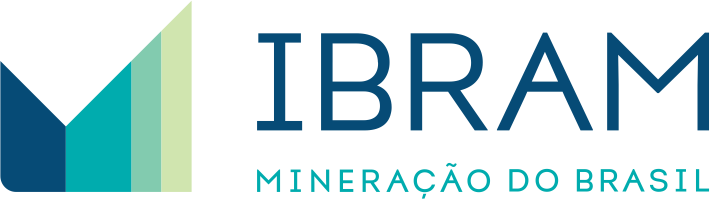 Capítulo/Seção
Aatenduciisi cone nos molum  eum fugitiam, sae sed earibus assinti busdae et aut eat ovitibu, non estoressi iduntur molorepuda .
FOTO
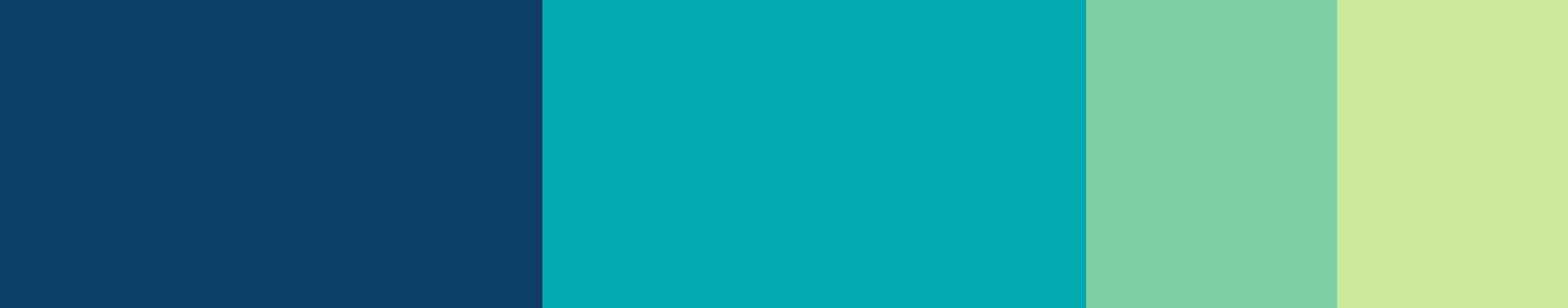 Enet quunto tem quunt poreper ibusdandae rem oluptur as earum. Opta que resequam faccus ea destiones minit el inciis el id eos et iligendi rempor aut od quam is vel is dollor molorem doluptae num rem dolora qui volo et officius dolo tem quam fugia. Nonsequi aperum utaquam re quuntur abo. Volum sit qui re, te alignietur, non estoressi iduntur molorepuda is dus anduntibust atenduciisi cone nos molum eum fugitiam.
FOTO
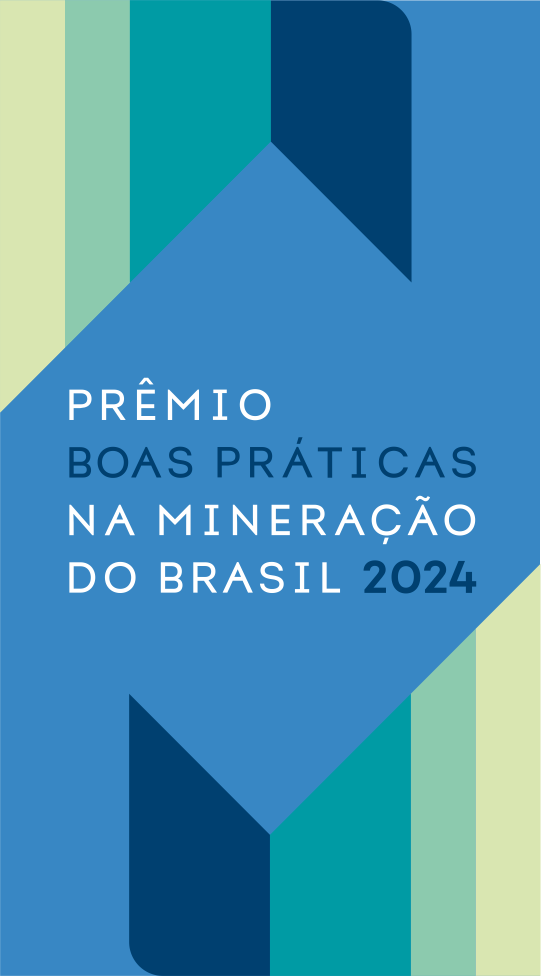 6
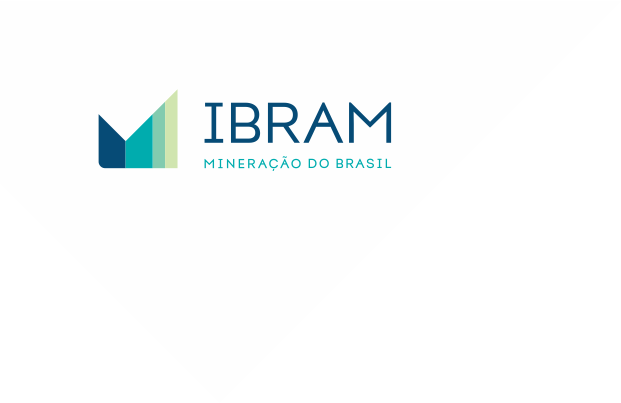 FOTO
“Citação/destaque Mirum ens mirum nam consectetuer fugia eptis est experei littera lorem sit dolor amet”
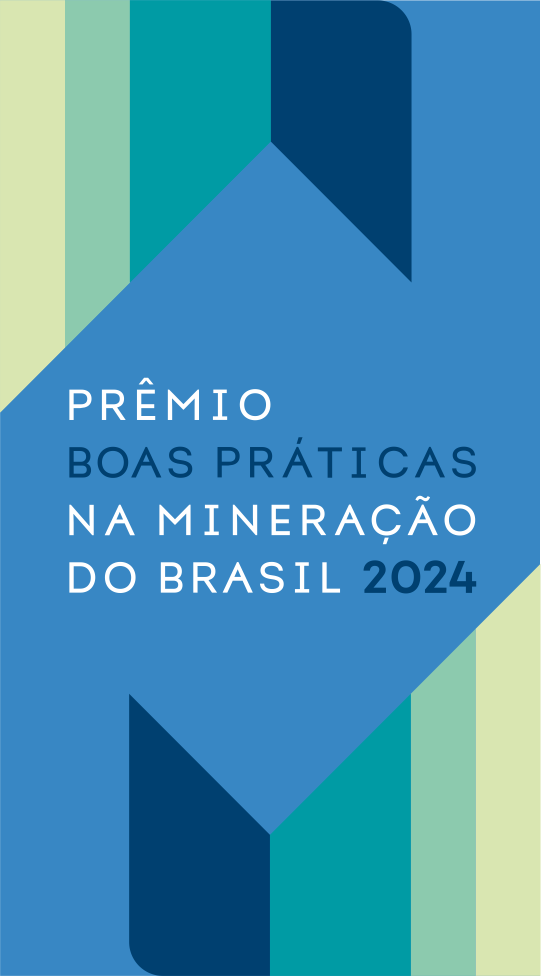 NOME DO AUTOR / FONTE
OBRIGADO(A)
Nome do autor/apresentador
Instituição e E-mail
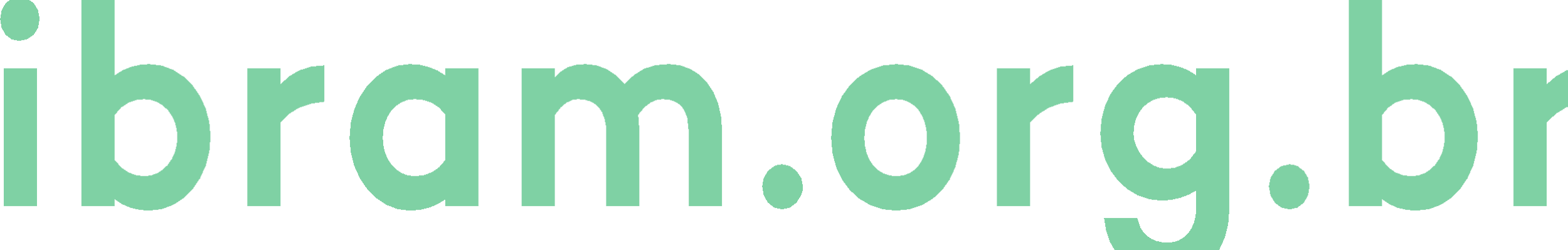